Sig Fig Lab
Ruler #1
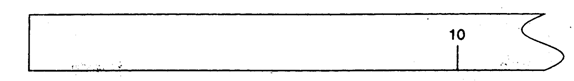 Ruler #2
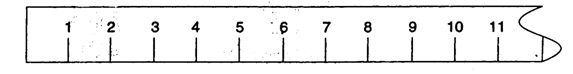 Ruler #3
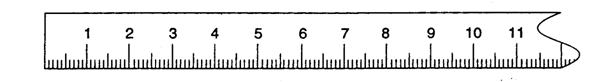 1. Which ruler was easier to use? 
 
2. Which ruler provided a more exact measurement? 
 
3. Which ruler required you to estimate? 
 
4. How many numerical digits are in your centimeter measurement for the: 

Ruler #1: ________________
 
Ruler #2: ________________

- Ruler #3: ________________
Read ruler
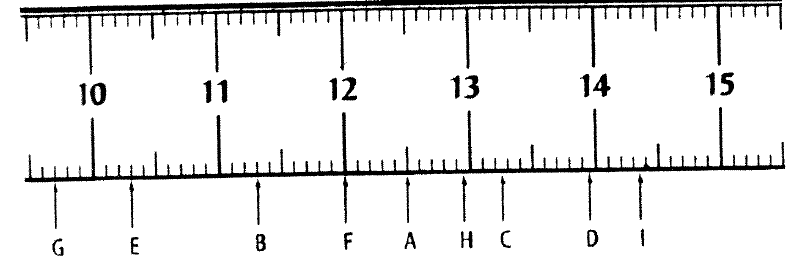 50 mL Beaker
100 mL graduated cylinder
10 mL graduated cylinder
50 mL Buret
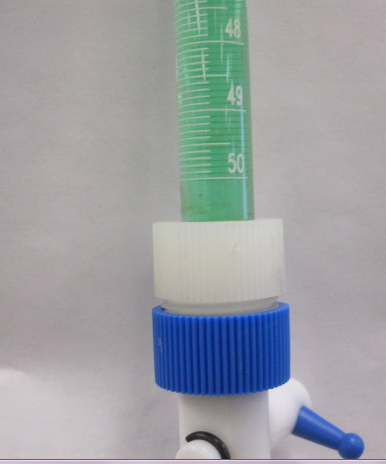 Conclusion
1. Which piece of glassware was easier to use? 
 
2. Which piece of glassware provided a more exact measurement? 

3. Which piece of glassware required you to estimate the most? 
 
4. How many numerical digits are in your measurement for each piece of glassware: 

50 mL beaker: ________________
 
100 mL graduated cylinder: ________________
 
10 mL graduated cylinder:  ________________
 
Buret:   _________________
Summary
When reading a measurement the last digit should ALWAYS be _____________________.